令和６年度地域における受入環境整備促進事業補助金（持続可能な観光の促進に向けた受入環境整備事業）
「○○市の持続可能な観光地域づくりに向けた□□整備計画」　計画策定者名　　○○県○○市
【計画概要】
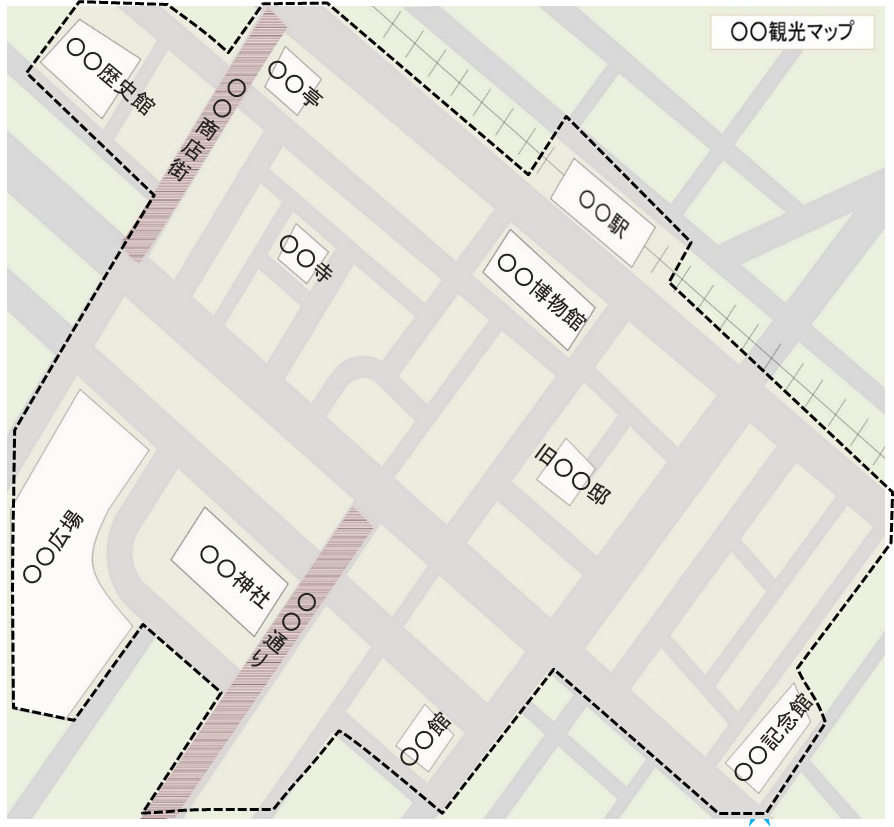